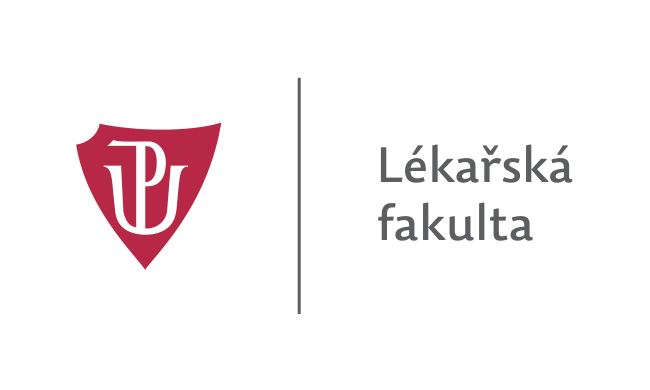 Knihovna Lékařské fakulty
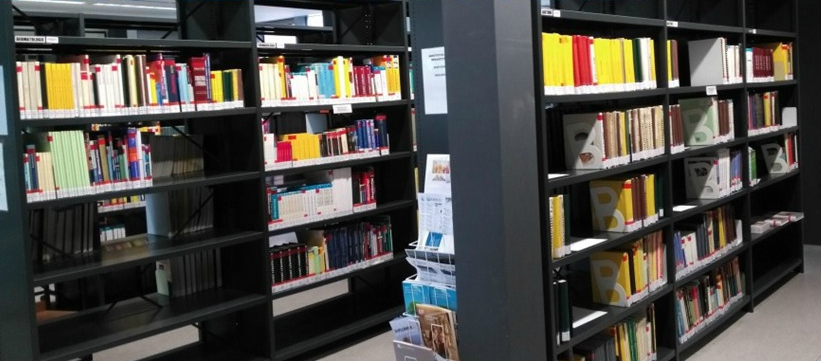 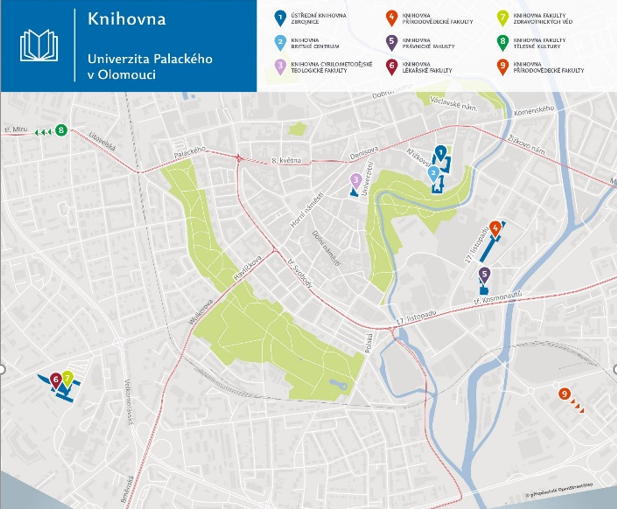 Knihovna UP
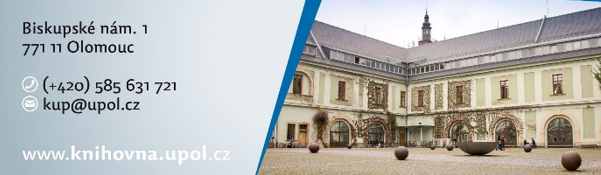 Web – www.knihovna.upol.czFacebook - www.facebook.com/knihovnaUPInstagram - @knihovnaupol
KNIHOVNA UNIVERZITY PALACKÉHO V OLOMOUCIŘeditelka: Mgr. Helena Sedláčkováhttps://www.knihovna.upol.cz/
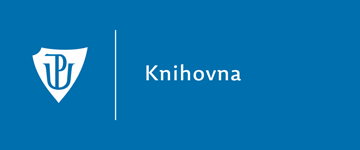 ISIC karta slouží jako čtenářský průkazVstup do každé části knihovny UP je volnýMožnost výpůjček se řídí knihovním řádem → Knihovní řád UP (R-B-18/16)Britské centrum – má svůj členský průkaz
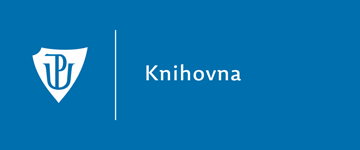 Knihovna UP - Ústřední knihovna – „Zbrojnice“
Otevírací doba:
po – čt: 8.00 – 22.00 
pá: 8.00 – 19.00 
So: 9.00 – 16.00
Noční studovna – nonstop

Výpůjční služby 
– půjčování, vracení, rezervace

Metodická a poradenská služba
Pro skupiny skupinová a individuální studovna
„Zbrojnice“– největší pobočka, která zahrnuje všechny obory
Ve Zbrojnici je k dispozici
i menší fond 
lékařské literatury

Tisk, kopírování, skenování, nabíjení kreditů na ISIC

2 klubovny, PC učebny

Půjčujeme nabíjecí kabely, 
flash disky, tablety, notebooky

K dispozici rychlovazač 
na kroužkovou vazbu
Elektronické informační zdroje
(EIZ, eZdroje)
https://ezdroje.upol.cz/

Odd. BIS 
(Bibliograficko-informační služby)
nabízí informační vzdělávání a školení v oblasti elektronických informačních zdrojů, citování, atd.

Vzdělávací akce jsou
pro studenty zdarma!

Unikátní zdroje na LF!
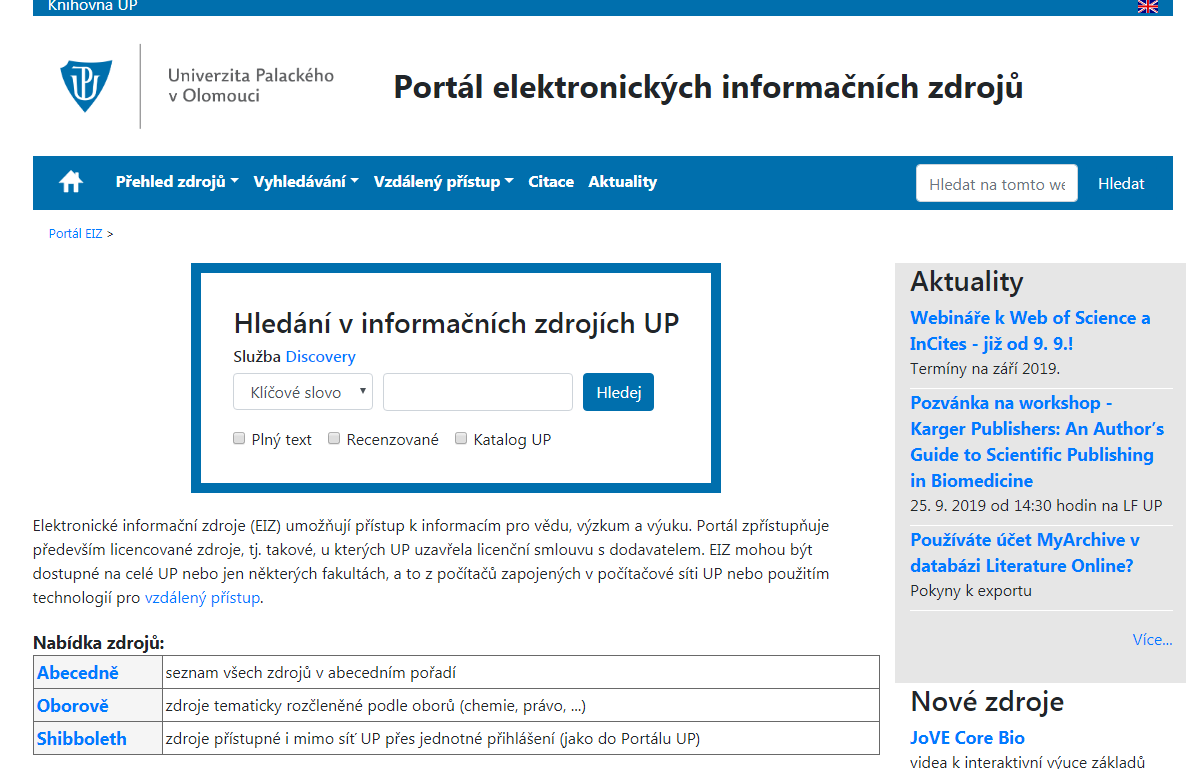 Hněvotínská 3
775 03 Olomouc
tel. 585 632 951
mail: klf@upol.cz

Vedoucí:
RNDr. Dana Šubová, Ph.D.

Otevírací doba:
pondělí – čtvrtek
8 – 18 hod
pátek 8 – 15.30 hod
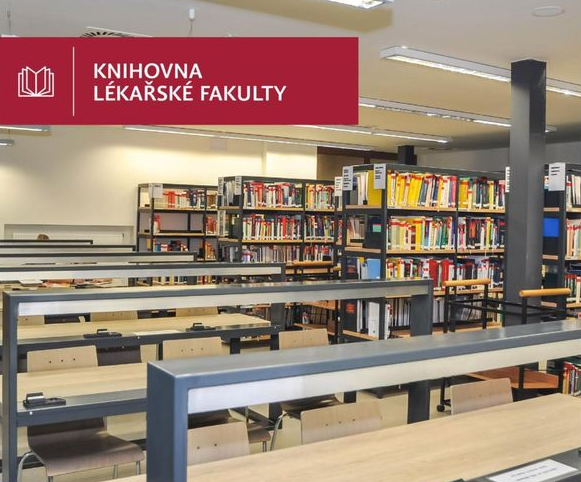 www.knihovna.upol.cz
https://www.knihovna.upol.cz/pobocky/lf/
www.upol.cz

Lékařská fakulta

Knihovna Lékařské fakulty
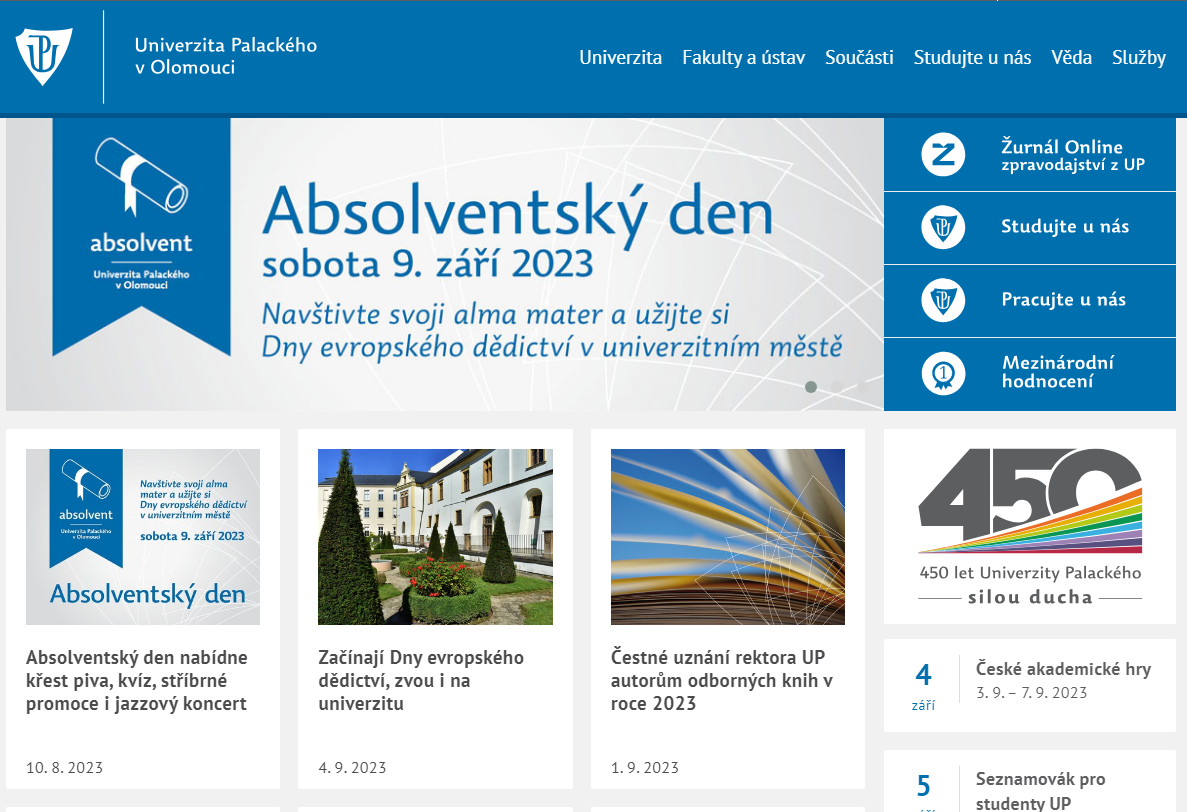 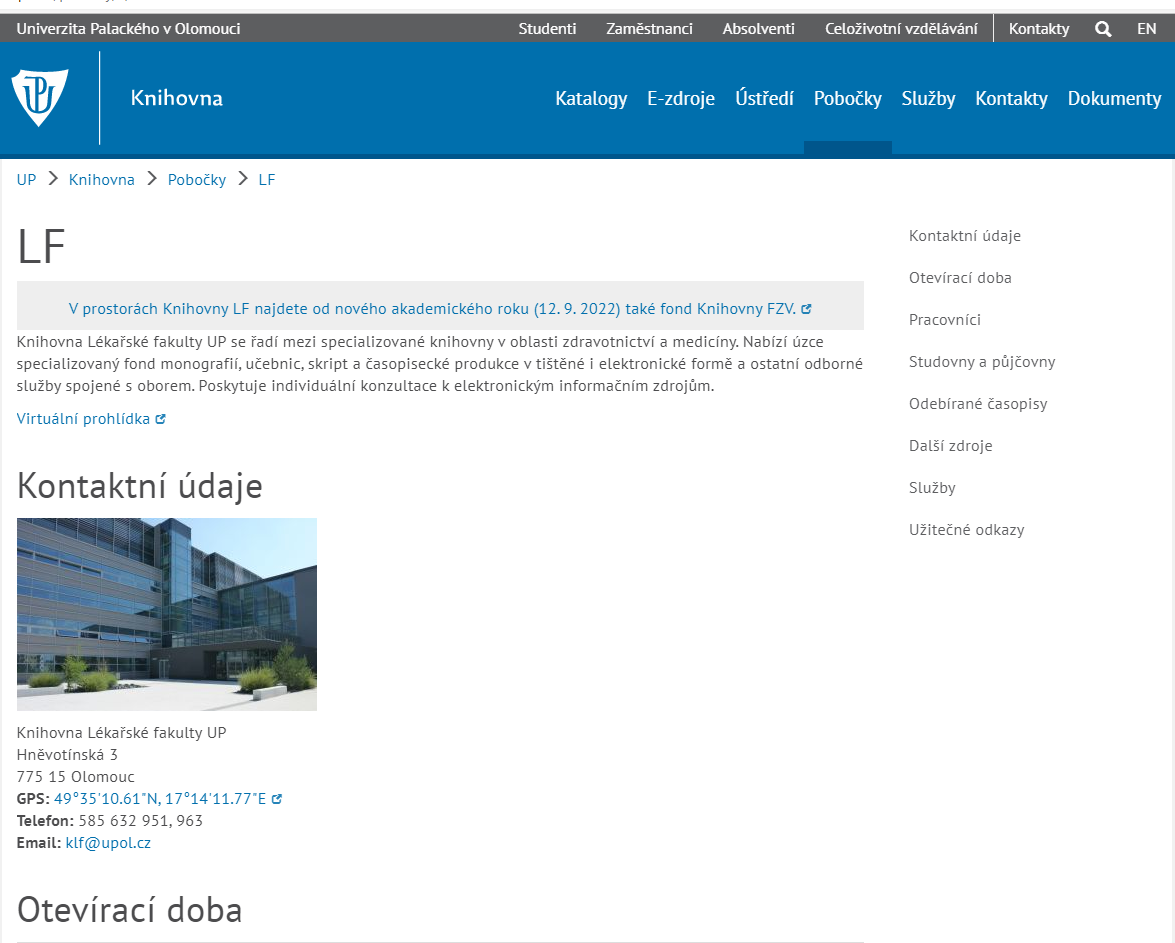 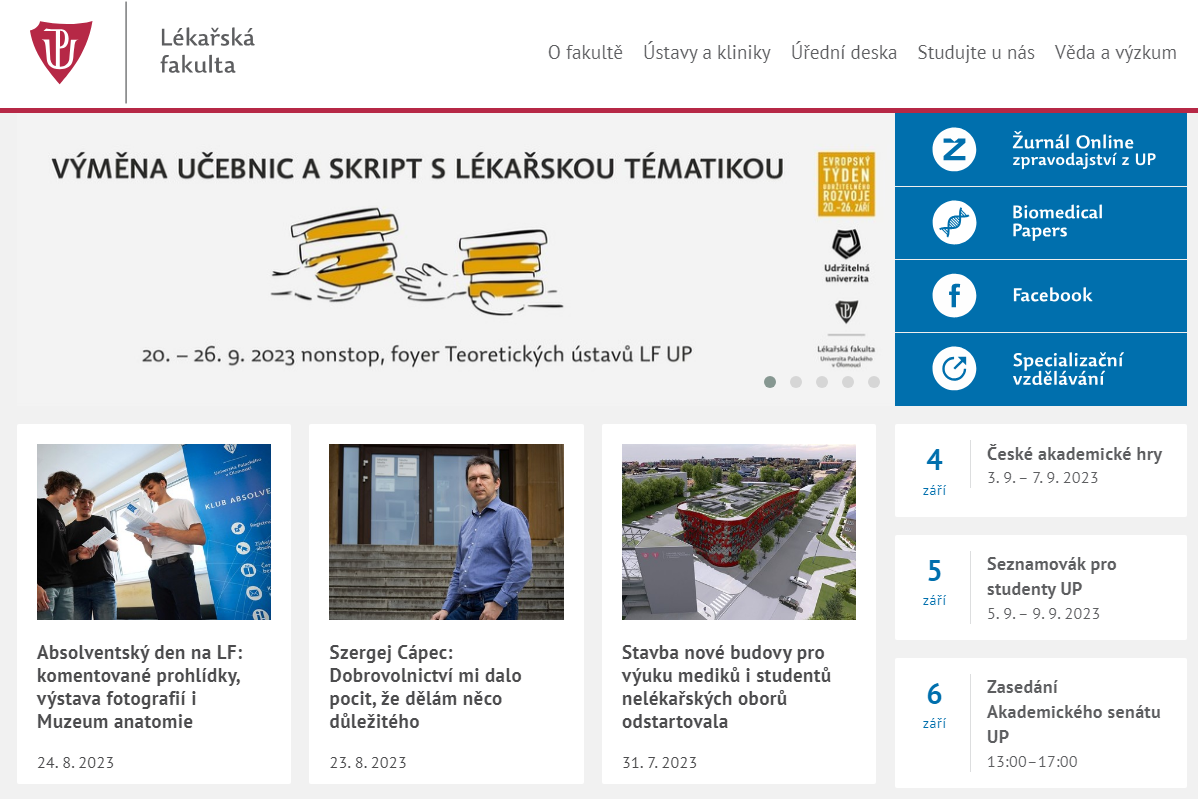 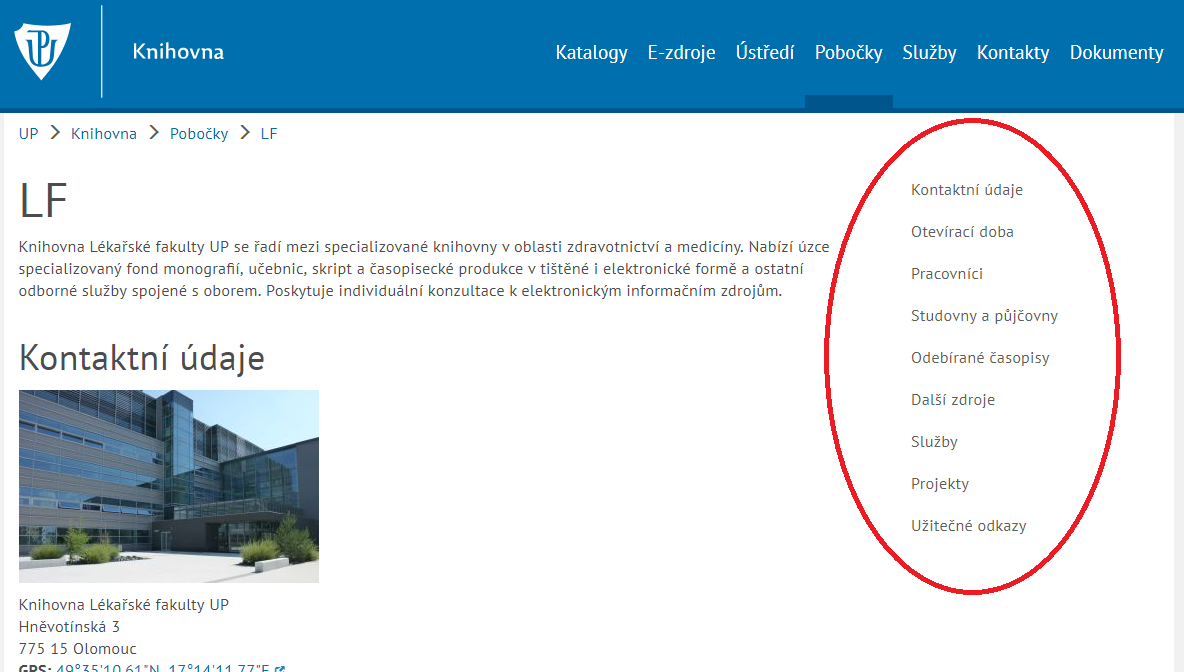 Web Knihovny LF
Doporučujeme si prostudovat:
Provozní řád knihovny UP
Knihovní řád knihovny UP
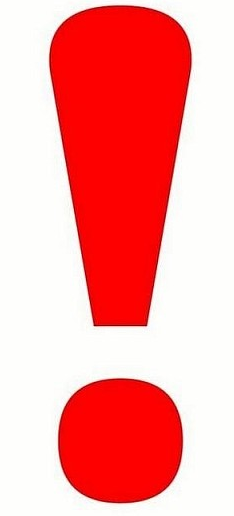 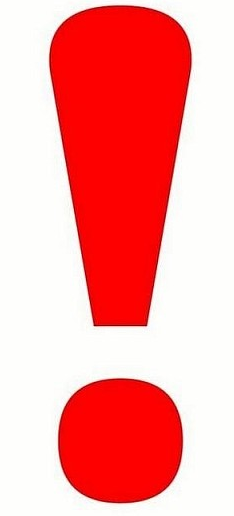 Půjčovna lékařské literatury
Nachází se v nové budově, v proskleném koridoru dostavby TÚ, 
místnost č. 2.545
Provozní doba:  	   Po – Čt   	8.00 – 18 hod.
		   Pátek 	8.00 – 15.30 hod	

Půjčování monografií, učebnic a skript
Vracení knih – na všech pobočkách + bibliobox
Půjčování prezenčních knih na 1 den (do tiché studovny)
Nabíjení ISIC karet pro samoobslužný tisk a kopírování
Samoobslužný tisk, kopírování a skenování
Rychlovazač na kroužkovou vazbu
Přístup k internetu, databázím a e-časopisům
Studijní místa pro studium
Odpočinková zóna
Wifi připojení 
Archiv české i zahraniční časopisecké produkce
Knihovní fond Knihovny Fakulty zdravotnických věd
Půjčit si lze maximálně 15 knih!  
Absenční výpůjční lhůta je 30 dní
Knihy lze prodloužit celkem 3x!

Prodloužení - pouze v případě, že na knihu není 
podaná rezervace a čtenář nemá pokutu!

Prodlužovat výpůjčky lze buď přímo v knihovně, telefonicky, přes mail  klf@upol.cz  
nebo prostřednictvím svého čtenářského konta
Chcete si své rezervace a prodloužení spravovat sami a mít přehled o svých výpůjčkách?
Čtenářské konto  -  Můj účet v knihovně

Zařídíte si jej na počkání v kterékoliv knihovně UP
Konto čtenáře zobrazíte v katalogu knihovny
Slouží k přehledu o vašich výpůjčkách a rezervacích
Rezervování 24 hod denně
Prodlužování knih
Historie výpůjček



https://www.knihovna.upol.cz/katalogy/       
Souborný katalog
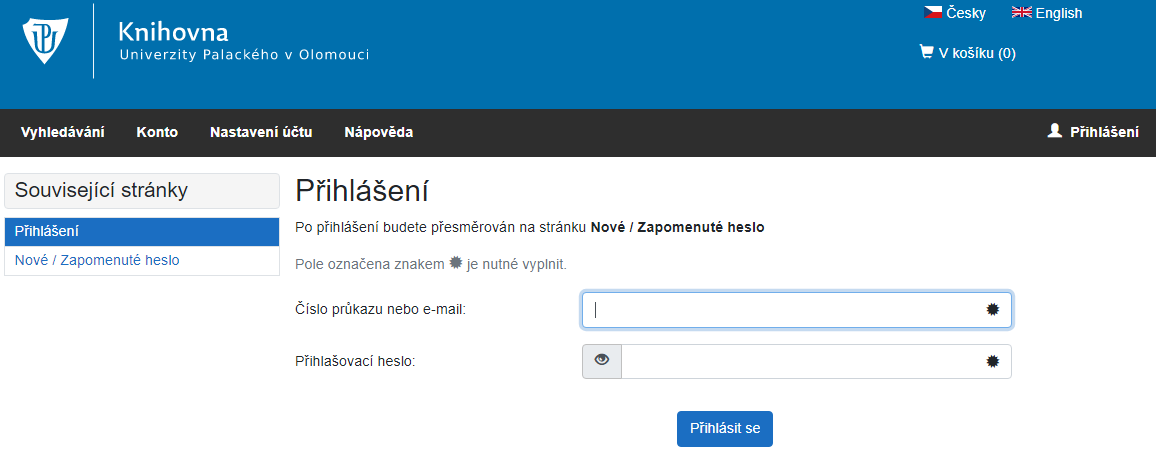 Absenční výpůjčka - na 30 dní (knihy bez červeného pruhu)










Prezenční výpůjčka – max. 1 den (knihy s červeným pruhem)
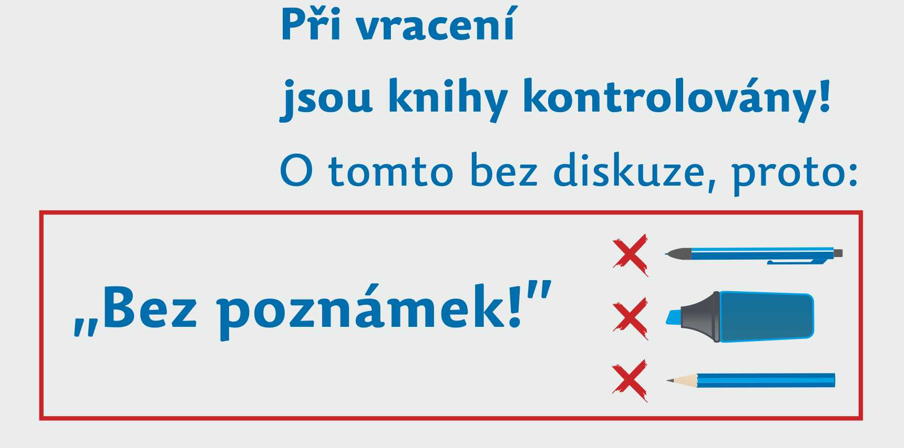 NULOVÁ TOLERANCE!!!
Pokuty za pozdě vrácené knihy 
→ 2 Kč za knihovní jednotku/den
!!! Upozornění je zasíláno na univerzitní  mail !!!
Pravidla v knihovně!!!
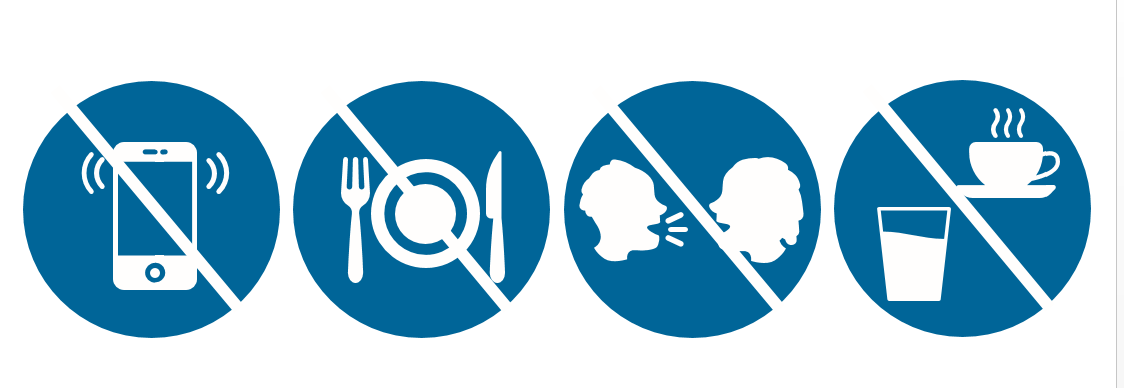 Půjčovna lékařské literatury
Knihovní fond je řazen oborově

Souborný katalog
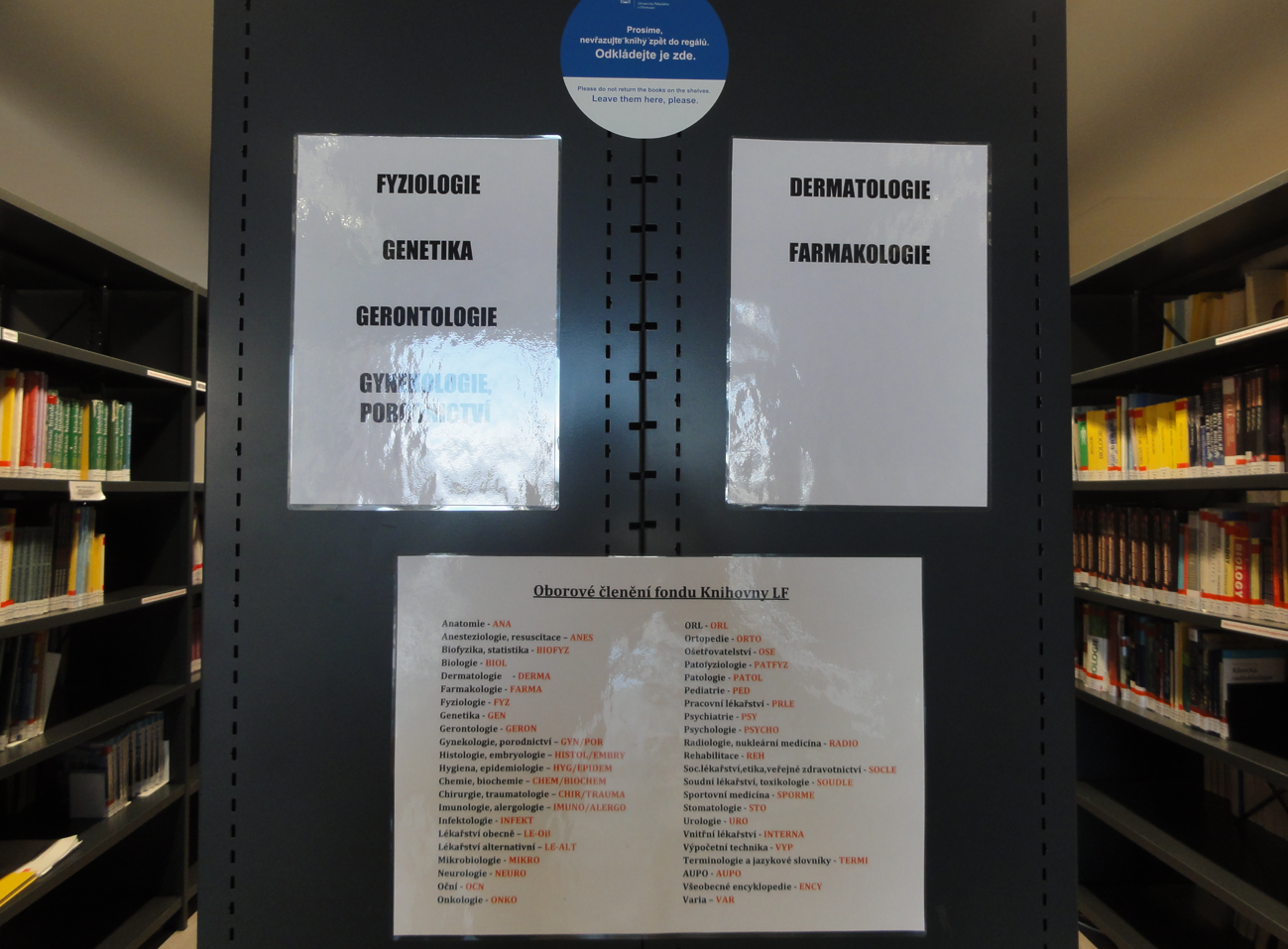 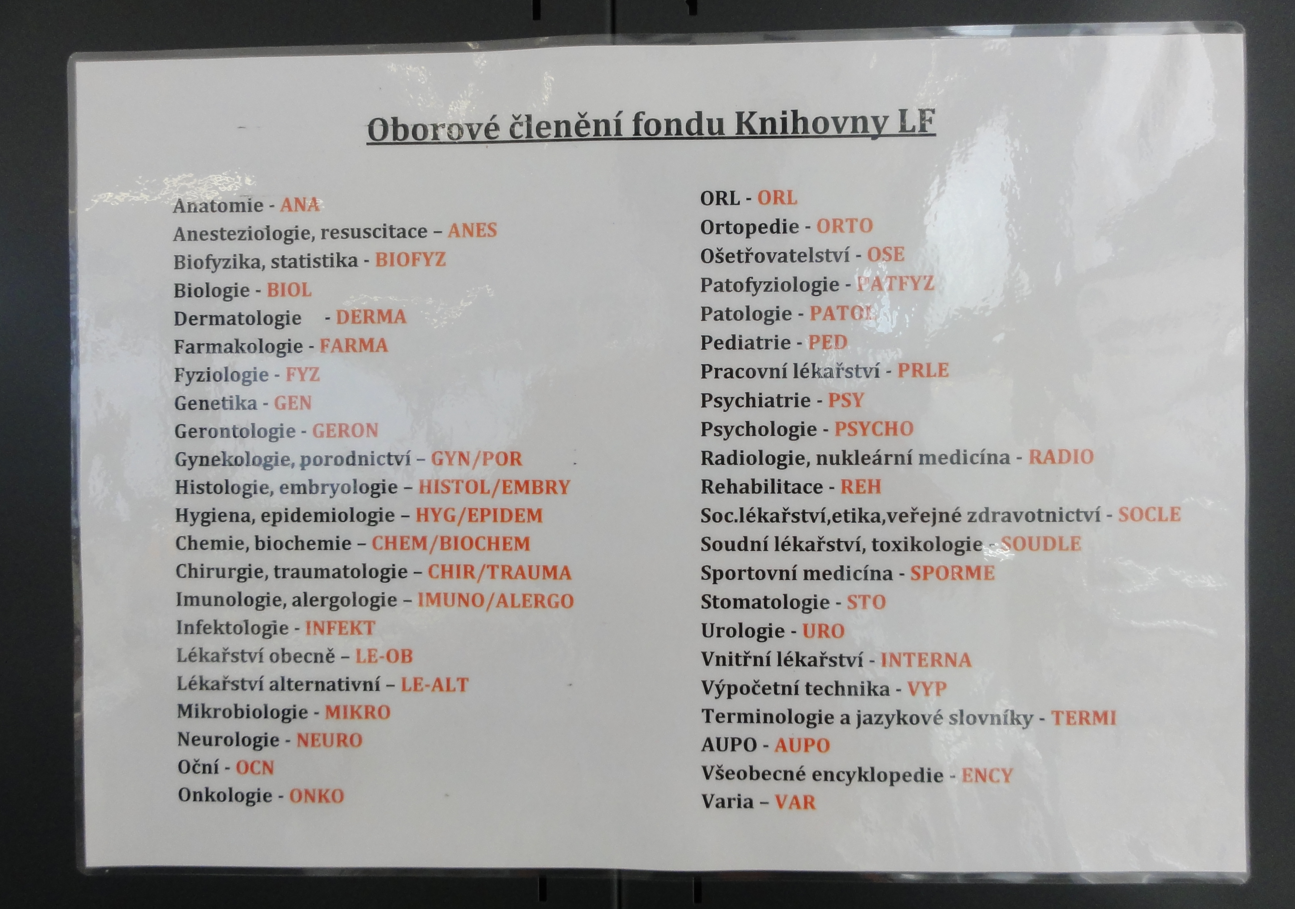 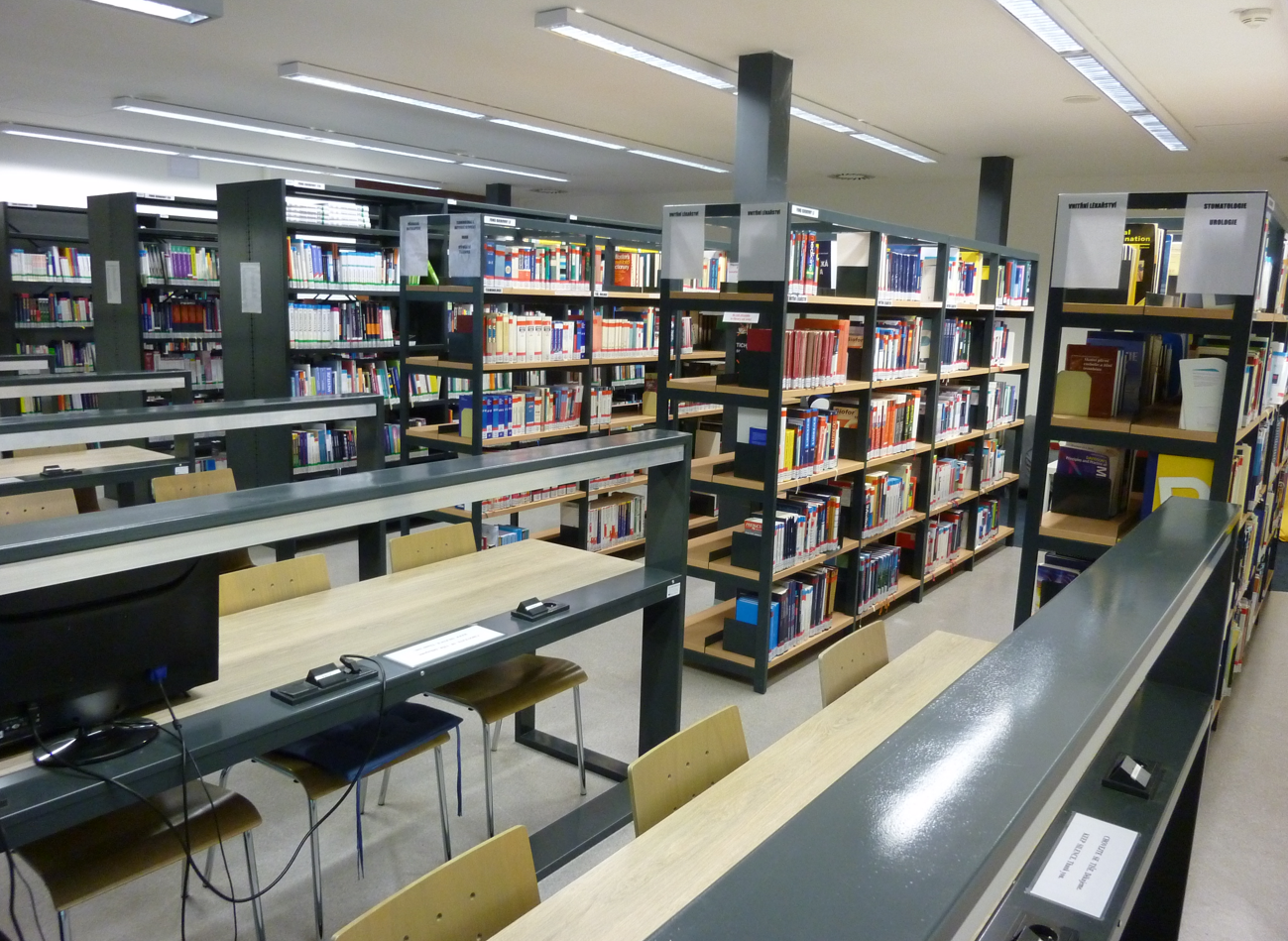 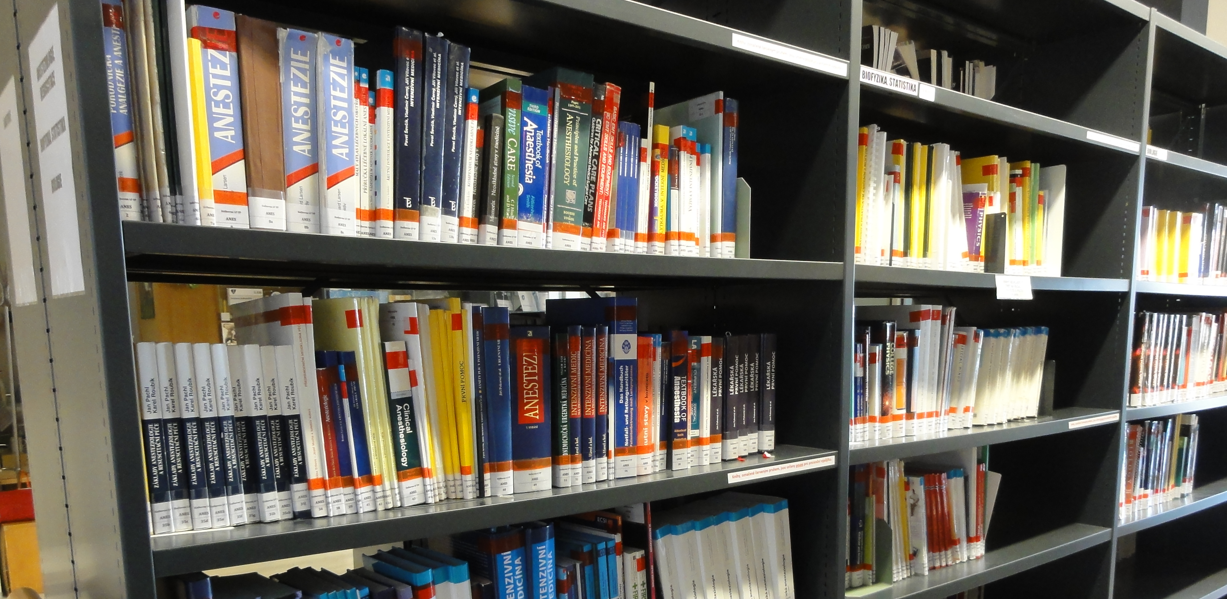 Půjčovna lékařské literatury
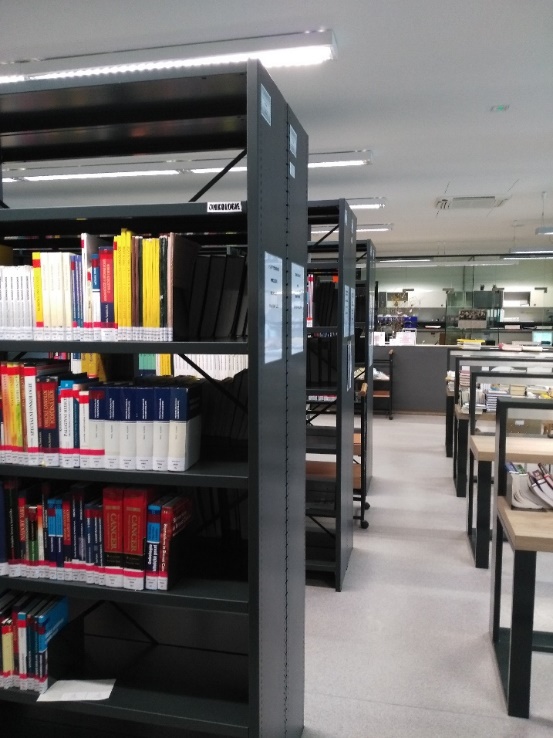 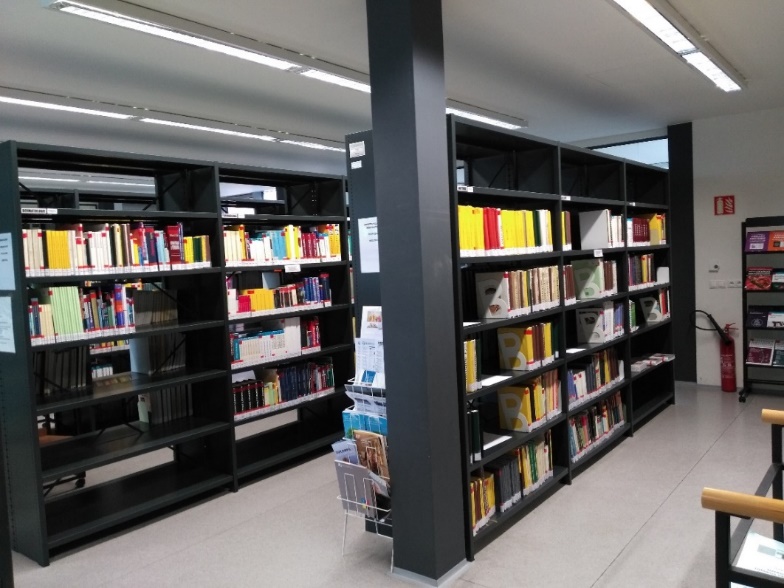 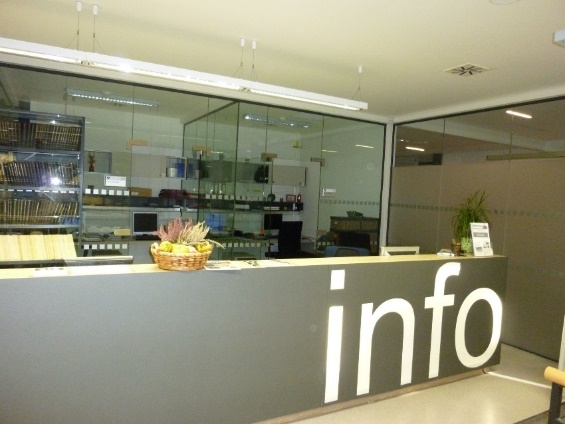 Samoobslužné skenování- v půjčovně literatury
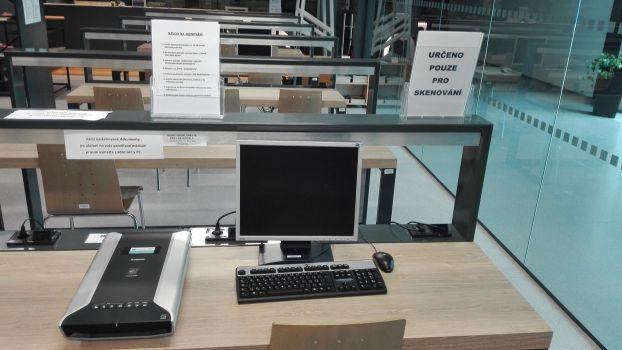 Skenování umožňují i 3 kopírovací stroje – USB
Odpočinková zónav půjčovně Knihovny LF
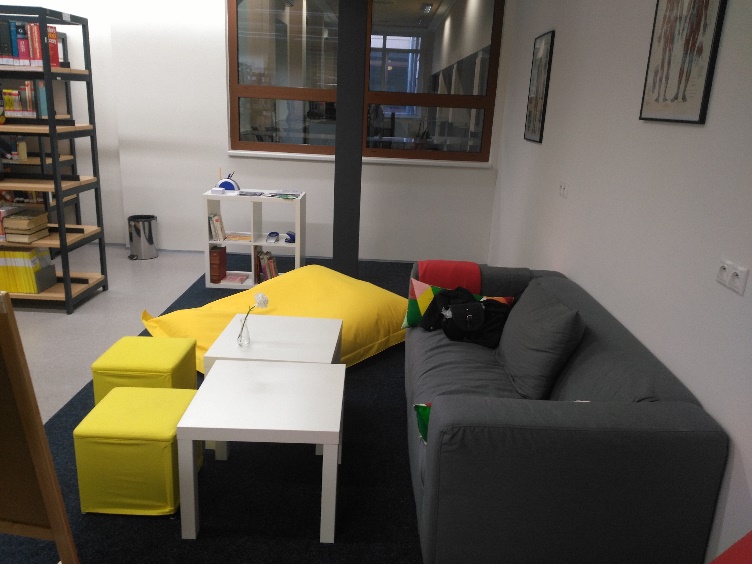 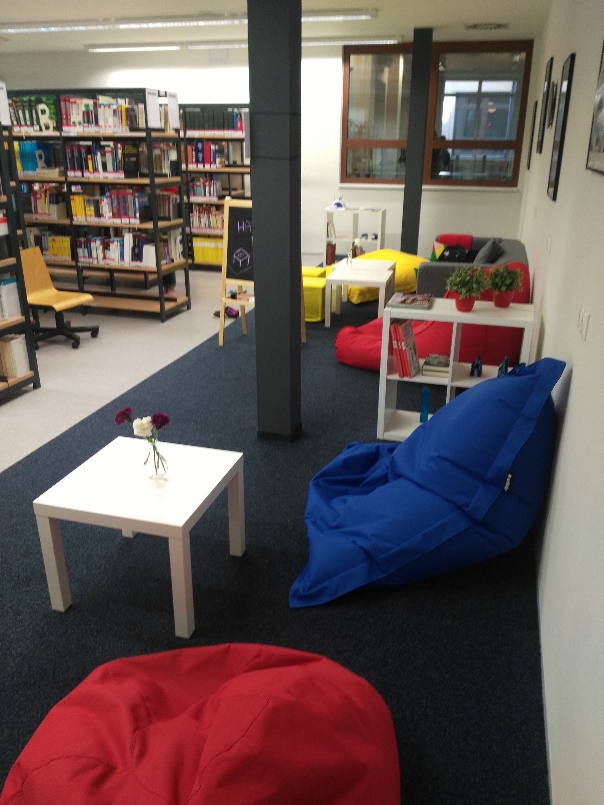 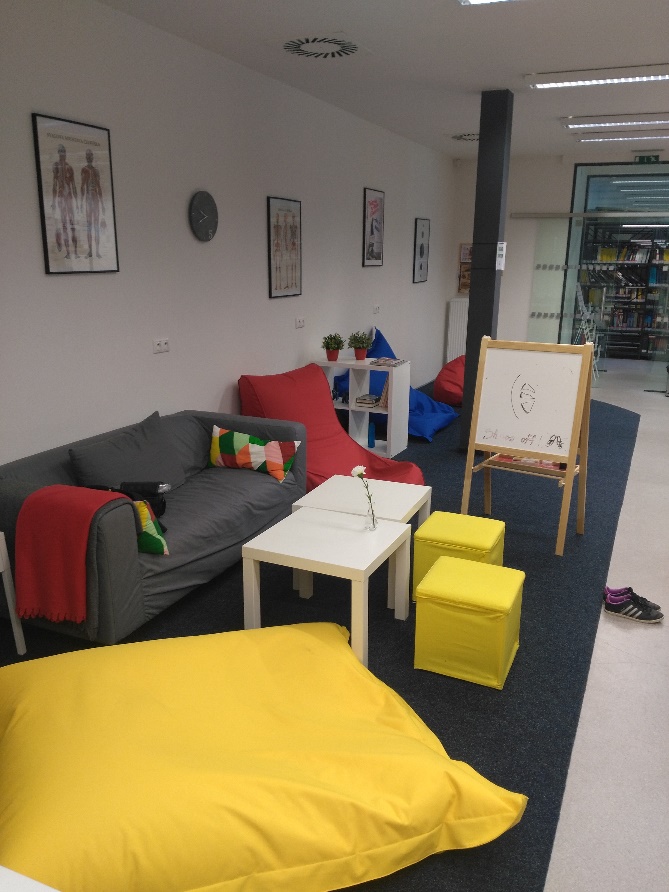 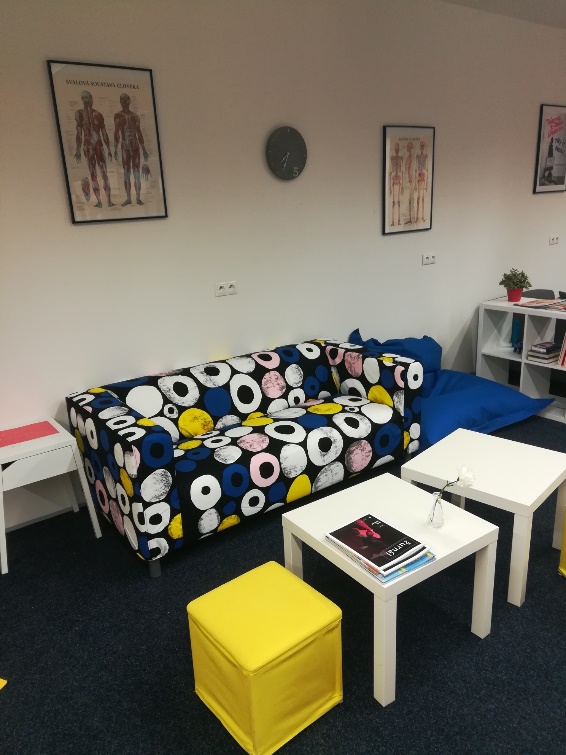 Nabíjecí kiosek
Půjčovna literatury		       Studovna
klíč obdržíte po předložení ISIC	       samoobslužný
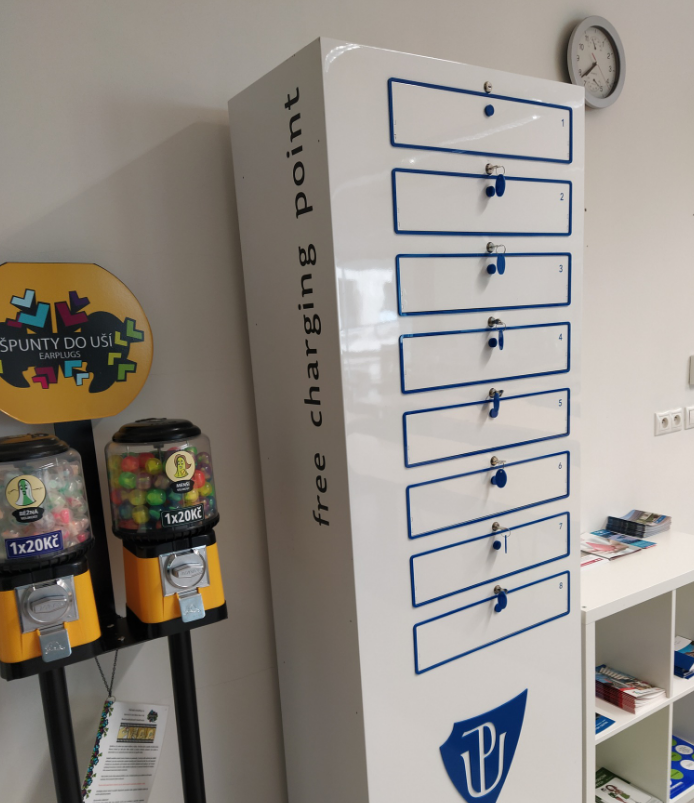 BIBLIOBOX
Bibliobox = komfortní vracení knih
Vracení knih 7 dní v týdnu, 24 hodin denně
Knihy budou vráceny nejpozději následující pracovní den
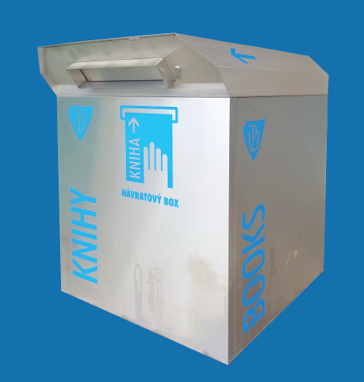 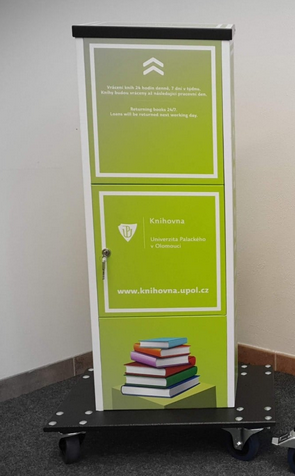 Samoobslužný tisk,kopírování a skenování- prostřednictvím přednabité ISIC karty
SafeQ 

ISIC nabíjíme pro tisk v půjčovně

2 černobílé kopírky     	
	(půjčovna a studovna) 	
1 barevná kopírka NON-STOP 	
	(u studijního oddělení)

Tisk – soubory si zasíláte ze
studentských PC

Prostudujte si návody!

http://safeq.upol.cz/
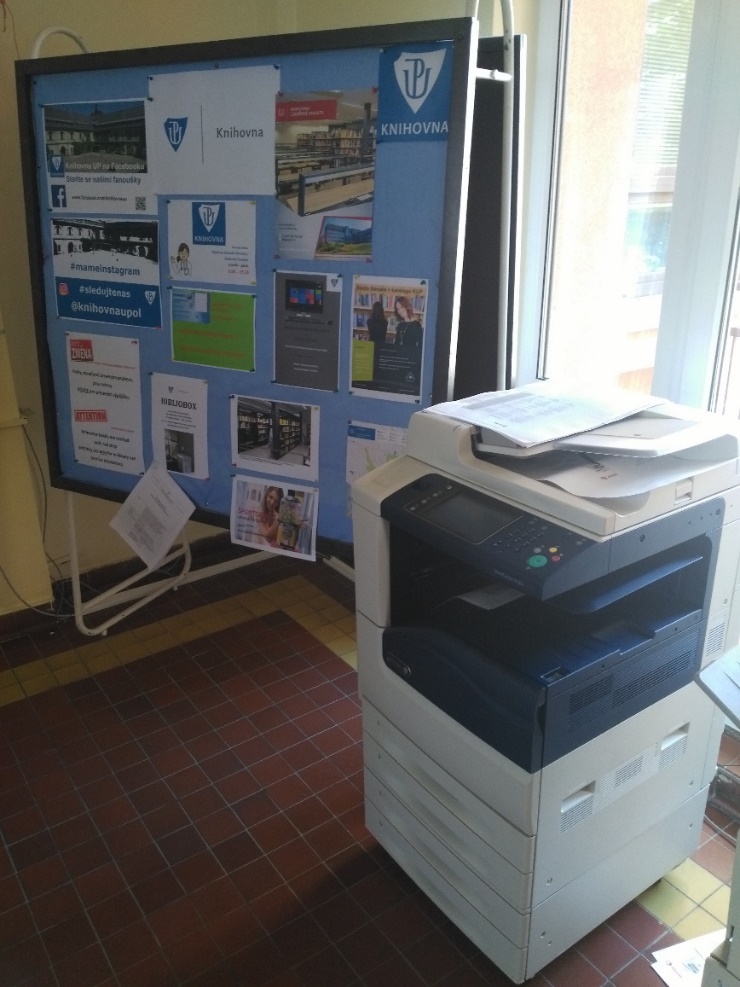 POČÍTAČOVÉ ZÓNY → STARÁ BUDOVA, RESPIRIA, GALERIE
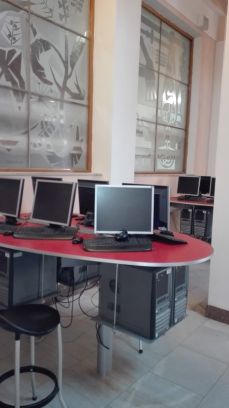 Přístup na tiskový server SafeQ
Reklamní předměty LF Oblečení a předměty s logem LF
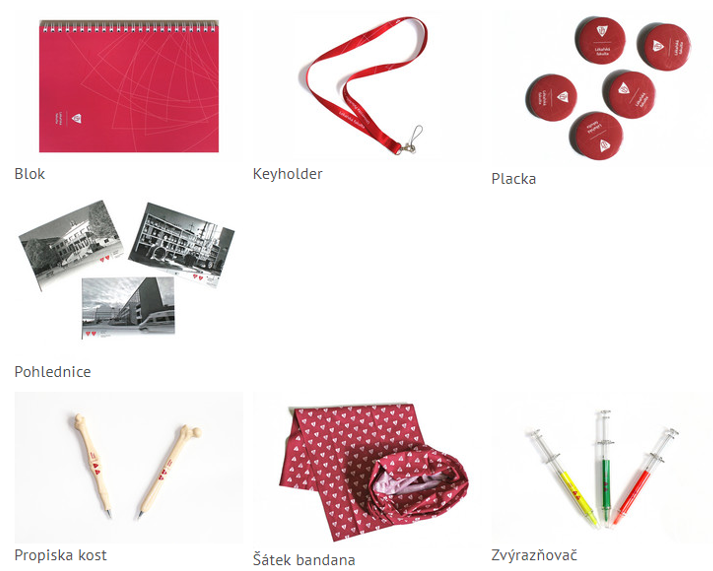 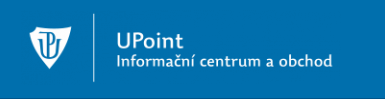 Pláště ale neprodáváme!
Půjčení pouze na max. 1 den, jako prezenční výpůjčka.
Studovna
Nachází se v nové budově, v dostavbě Teoretických ústavů, místnost č. 2.542
Provozní doba:   Po – Čt    8.00 – 18 hod.
		   Pátek	8.00 – 15.30 hod.
Studijní místa
Přístup k internetu, databázím a e-časopisům
Odpočinková zóna				
Wifi připojení	
Nabíjecí kiosek
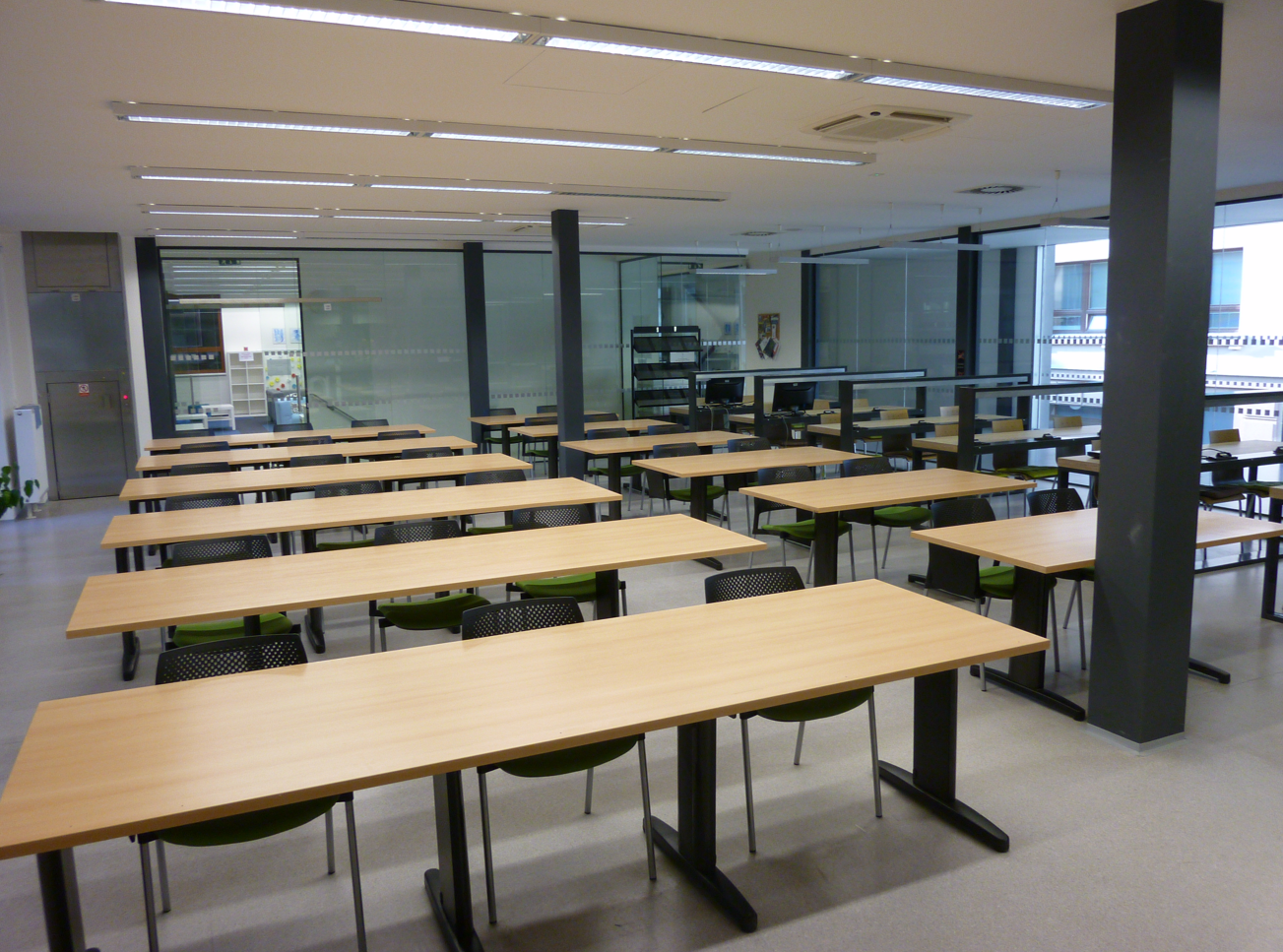 Odpočinková zónave studovně Knihovny LF
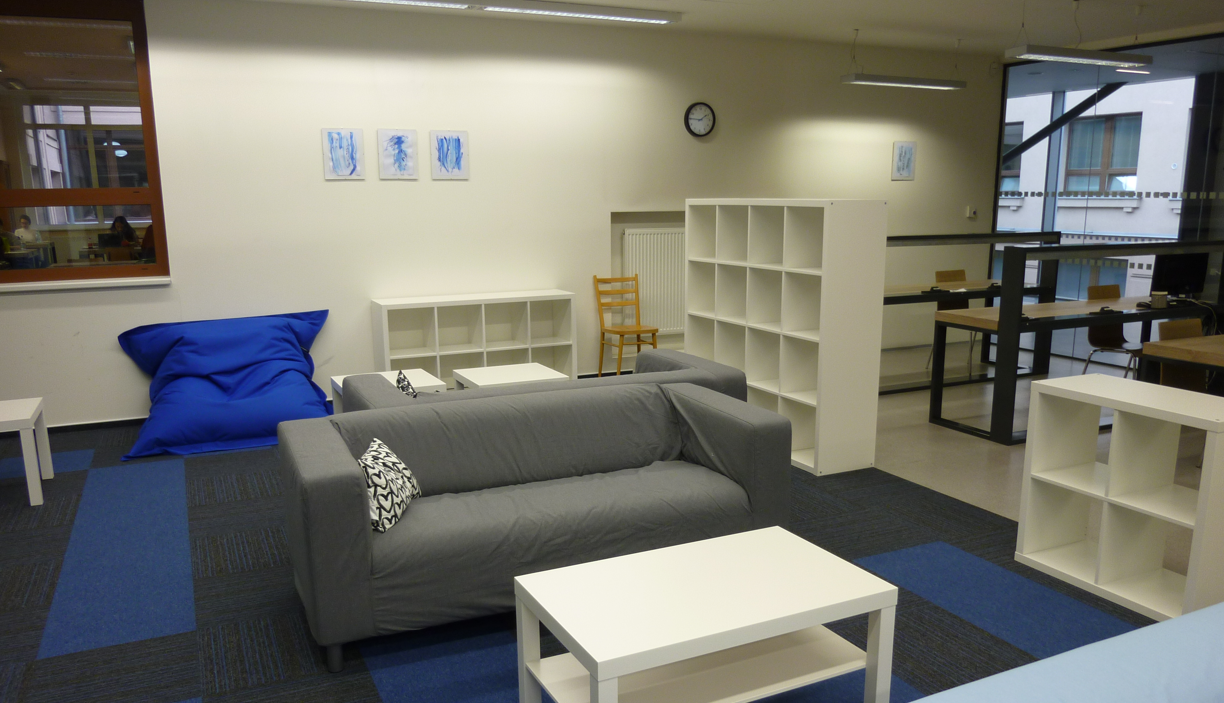 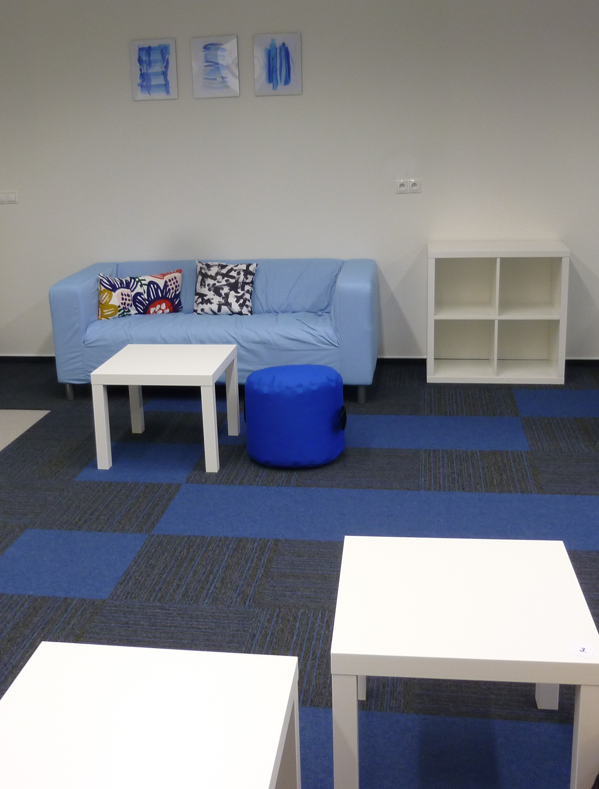 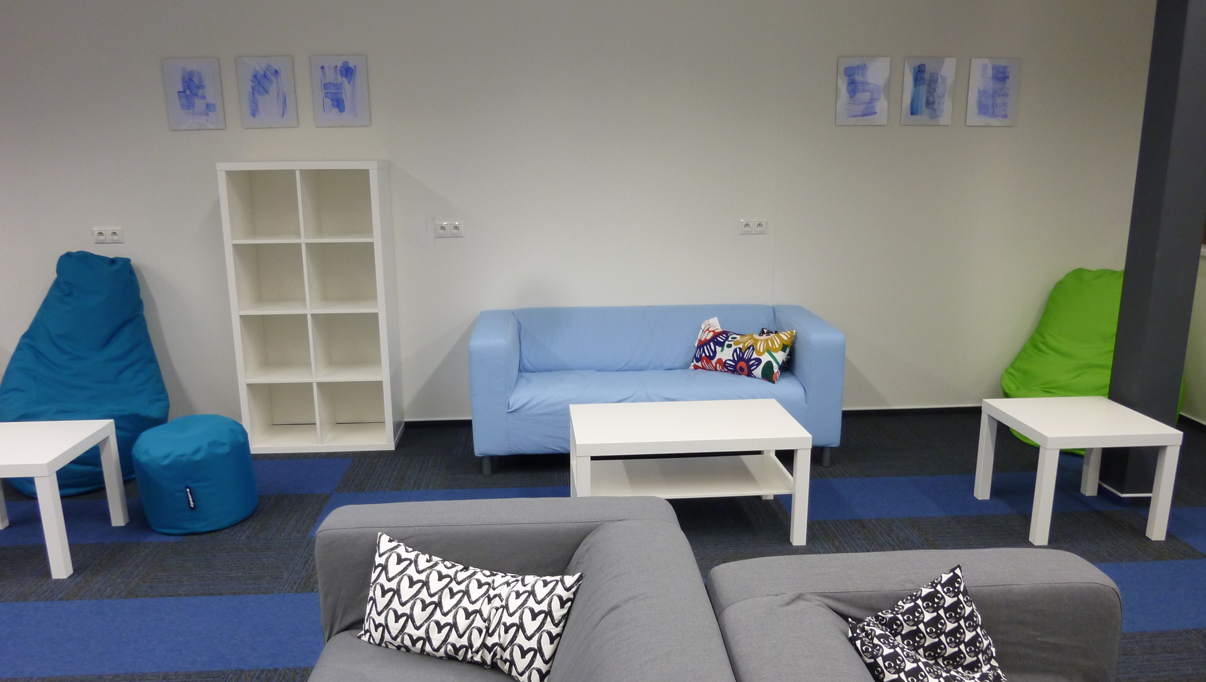 Šantavého sál
NON-STOP
tzv. „TICHÁ STUDOVNA“  prostor mezi půjčovnou literatury a studovnou
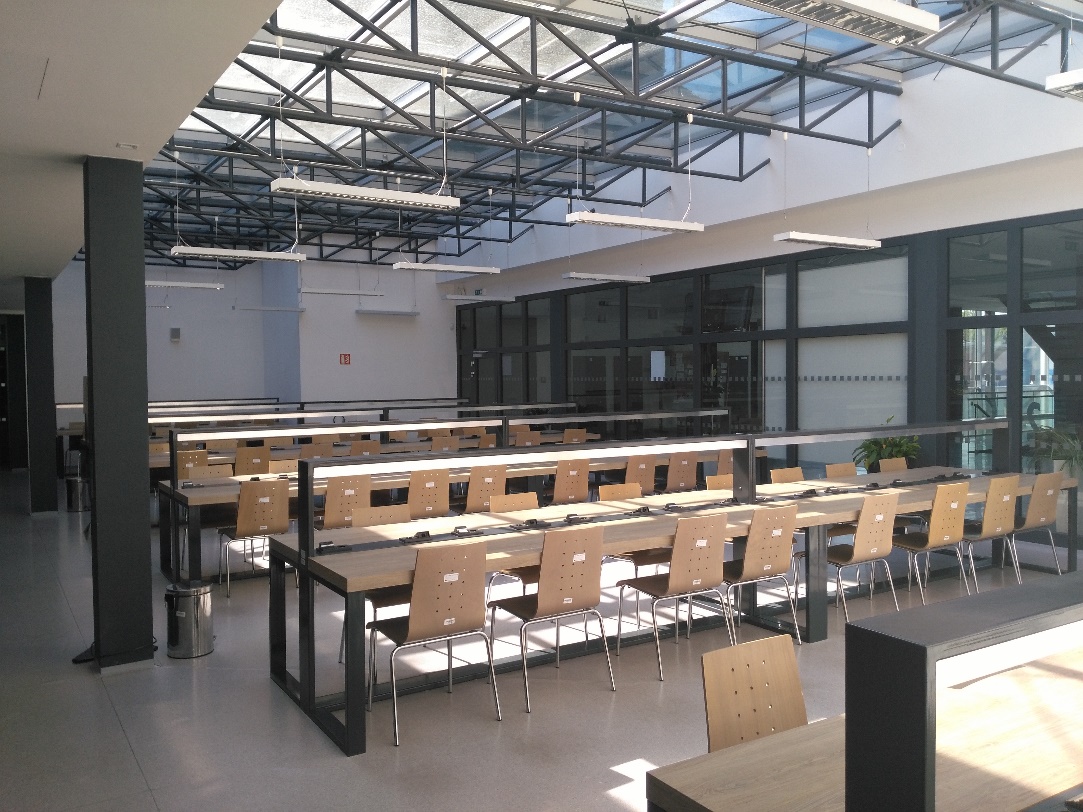 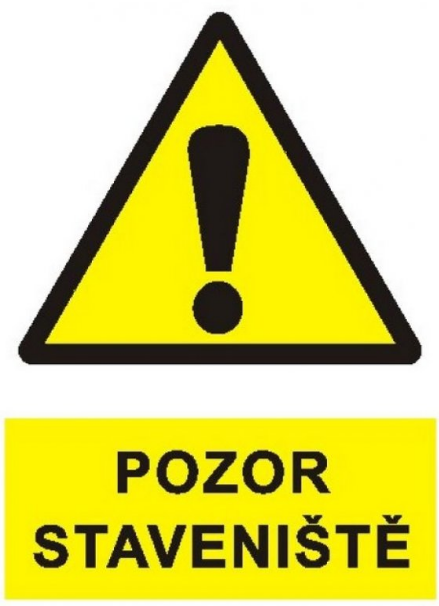 SOUBORNÝ KATALOG                         http://katalog.upol.cz/
SOUBORNÝ KATALOG - hledání
SOUBORNÝ KATALOG                          		LOKACE, DISLOKACE, INFO
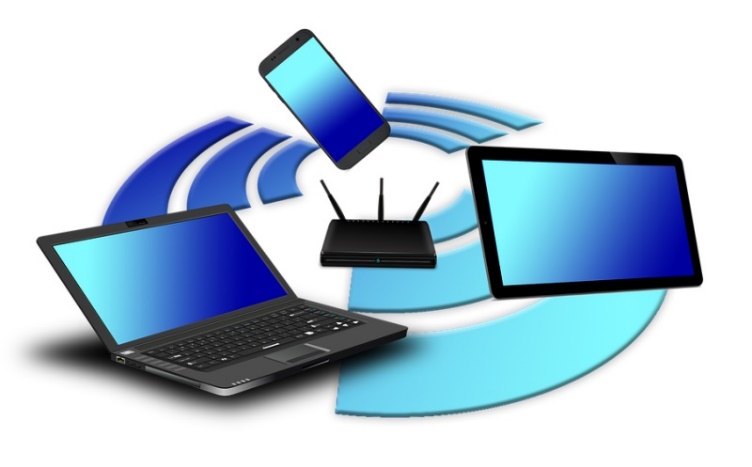 Přístup do PC:
... tak jako do Portálu UP!
uživatelské jméno = portal ID 
heslo = rodné číslo bez znaku lomítka

Kde najít? http://portal.upol.cz 
– kontakty – hledání studentů
Typy sítí
1. Síť EDUROAM
Návod na připojení a používání najdete na:
https://wiki.upol.cz → návody pro Windows, Mac, Android, IOS

2. Síť UPOL
Heslo k této síti najdete po přihlášení do Portálu UP   http://portal.upol.cz   záložka Nápověda/Helpdesk.

Aktuální heslo: wifiup2022 – jen pro studenty UP, nešířit dál!!!

WiFi síť UPOL je určena výhradně pro připojení k internetu. 
Nedovoluje přístup k vnitřním informačním systémům školy ani k licencovaným elektronickým zdrojům. Pro tyto účely slouží síť EDUROAM.
Vzdálené připojení k síti, k EIZ
Přístup mimo síť UPOL

VPN – nastavení v PC, po nakonfigurování PC se vám otevřou všechny dostupné zdroje tak, jako byste byli v síti UP

Návody: 
https://wiki.upol.cz/upwiki/Pristup_k_pocitacove_siti
Shibboleth – stačí zadat vaše přihlašovací jméno a heslo jako do Portálu UP
Ne ke všem databázím se jde připojit přes Shibboleth, seznam zde:
http://ezdroje.upol.cz/prehled/shibboleth.php?lang=cs
Nebo prostřednictvím EZproxy odkazů
výhodou je jednoduchost připojení k požadovanému zdroji (databázi)
tento přístup je však možný výhradně z portálu e-zdrojů (EIZ)
Správa počítačové sítě LF software, hardware, instalace, poradenství, problémy s připojením atd.
Kancelář: stará budova, dveře č. 1.015
Tomáš Kopečný: 		
tomas.kopecny@upol.cz	Tel. 585 632 958
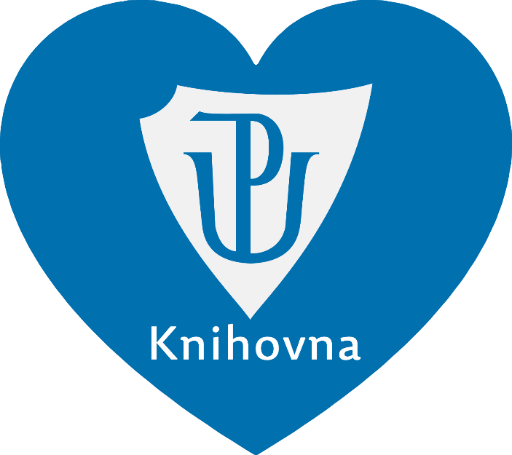 Děkuji za pozornost! Knihovna Lékařské fakulty UPVedoucí: RNDr. Dana Šubová, Ph.D.www.knihovna.upol.czklf@upol.czdana.subova@upol.cz